Государственное бюджетное дошкольное образовательное учреждение
центр развития ребенка - детский сад № 33
 Красносельского района Санкт-Петербурга
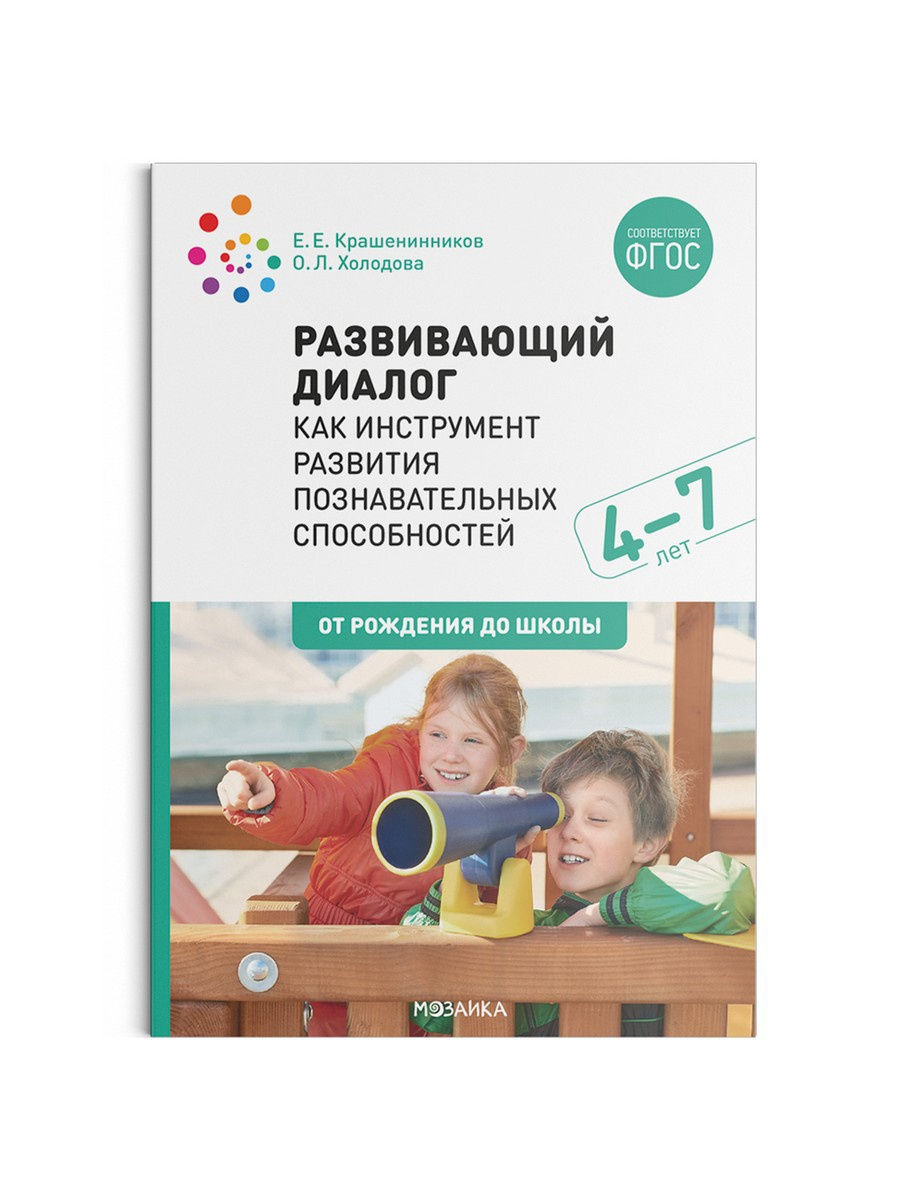 Развивающий диалог
как инструмент развития познавательных способностей
Диалектика – это философское учение, исследующее развитие постоянно движущихся и меняющихся систем. Внутренним источником непрерывного движения в таких системах считается взаимодействие имеющихся в них противоположностей
Диалектика строится на следующих утверждениях:

Все явления и объекты, окружающие нас, взаимосвязаны

Ничто не может быть однозначно плохим или однозначно хорошим

При определённых условиях количество переходит в качество

Всё меняется и никогда не остаётся (и не становится) прежним
[Speaker Notes: При этом диалектика остаётся одним из самых неоднозначных философских учений, и к ней предъявляется немало претензий. Главная претензия состоит в том, что данное учение допускает рассуждения, основанные на противоречивых утверждениях об одних и тех же объектах и явлениях. Более того, в рамках диалектики противоречащие друг другу утверждения могут приниматься истинными, что совершенно неприемлемо с точки зрения логики.
Современная диалектика опирается на законы, сформулированные немецким философом Георгом Гегелем. Рассмотрим каждый из этих законов подробно.
1. Закон единства и борьбы противоположностей
Данный закон определяет основную причину движения и развития – наличие противоречий, рождающихся из взаимодействия противоположностей. Всё в нашем мире состоит из противоположных сущностей (свет и тьма, порядок и хаос, добро и зло).]
Мышление –
это процесс познавательной деятельности  индивида, характеризующийся обобщенным и 
опосредствованным отражением действительности.
Различают следующие виды мышления : 
словесно-логическое
 наглядно-образное
 наглядно-действенное
[Speaker Notes: Мы можем воспринимать предметы: их цвет, форму, размер. Выстраивать между ними логическую цепочку. Представлять в голове с закрытыми глазами. А также размышлять об абсолютно абстрактных вещах и строить планы на будущее.
Всё это обеспечивает наше мышление. Оно безгранично в своих функциях и проявлениях. На сегодняшний день до конца не изучены все процессы.
Мышление – это познавательный процесс, с помощью которого отражается окружающая нас реальность, способ взаимодействия с внешним миром. Часто мышление связано с задачей и проблемой, которую нужно решить.  процесс познавательной деятельности индивида, характеризующийся обобщенным и опосредствованным отражением действительности. Различают следующие виды М.: словесно-логическое, наглядно-образное, наглядно-действенное.]
Диалектическое мышление – одна из форм мышления, позволяющая видеть существенные противоречия в объектах познания и продуцировать на основе структурного преобразования этого противоречия новые идеи.
Диалектическое превращение – для любых объектов и явлений существуют противоположные объекты, идеи, явления ситуации.
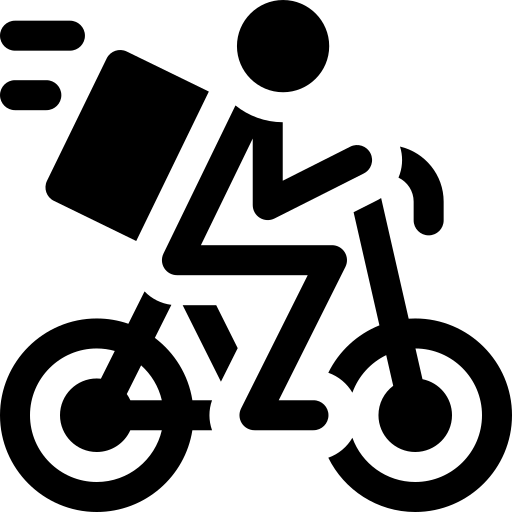 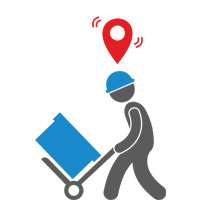 Тянет груз за собой
Толкает груз перед собой
Противоположная логика
Диалектическое объединение – структура любого развивающегося объекта состоит из взаимно отрицающих друг друга противоположностей.
Хочу много денег
Хочу сохранить здоровье
Потом куплю
Потом заработаю
Диалектическое опосредствование – если существует какая-либо пара отрицающих друг друга противоположностей, стремящихся к взаимному истреблению, то все равно обязательно есть объекты, в которых эти противоположности будут присутствовать одновременно, не уничтожая друг друга.
Диалектическое обращение – анализируя какой-либо процесс, можно предположить, что окончание, результат является его началом, а то, что описывалось как начальное состояние, причина, наоборот, следствие, состояние, к которому процесс стремиться.
Диалектическое отождествление – то, что мы считали противоположностями, на самом деле можно рассматривать как одно и то же.
Схема построения работы с детьми заключается в постановка ряда задач, решить которые можно только применяя конкретные диалектические мыслительные действия.
Диалог длится до тех пор, пока дети вовлечены и голос ребенка слышен.
Смысл занятия заключается в «проживании» детьми противоречивой ситуации в интересующем детей контексте, в столкновении противоположных версий и их обосновании, а не выработке общего правильного ответа.
Главное – доверие к детям в решении проблем, уважение к их идеям и понимание педагогом сути диалектического мышления.
Педагог импровизирует по отношению к содержанию занятия, но остается в рамках общей схемы оперирования противоположностями.
Педагог может предложить свой вариант решения, который станет еще одним равнозначным вариантом, наряду с детским.
Важно выделить место для размещения материальных «следов» занятий (рисунки, фото, …), что бы дети могли обращаться к ним в течение дня, видели подтверждение своего участия в жизни группы и опыта размышлений, опыта дискуссии.
Педагог не подводит итоги занятий (в виде вывода, связанного с основной задачей).
Эффективность занятий определяется путем обнаружения случаев применения детьми диалектических мыслительных действий в другой деятельности (общение с родителями, сверстниками, …).